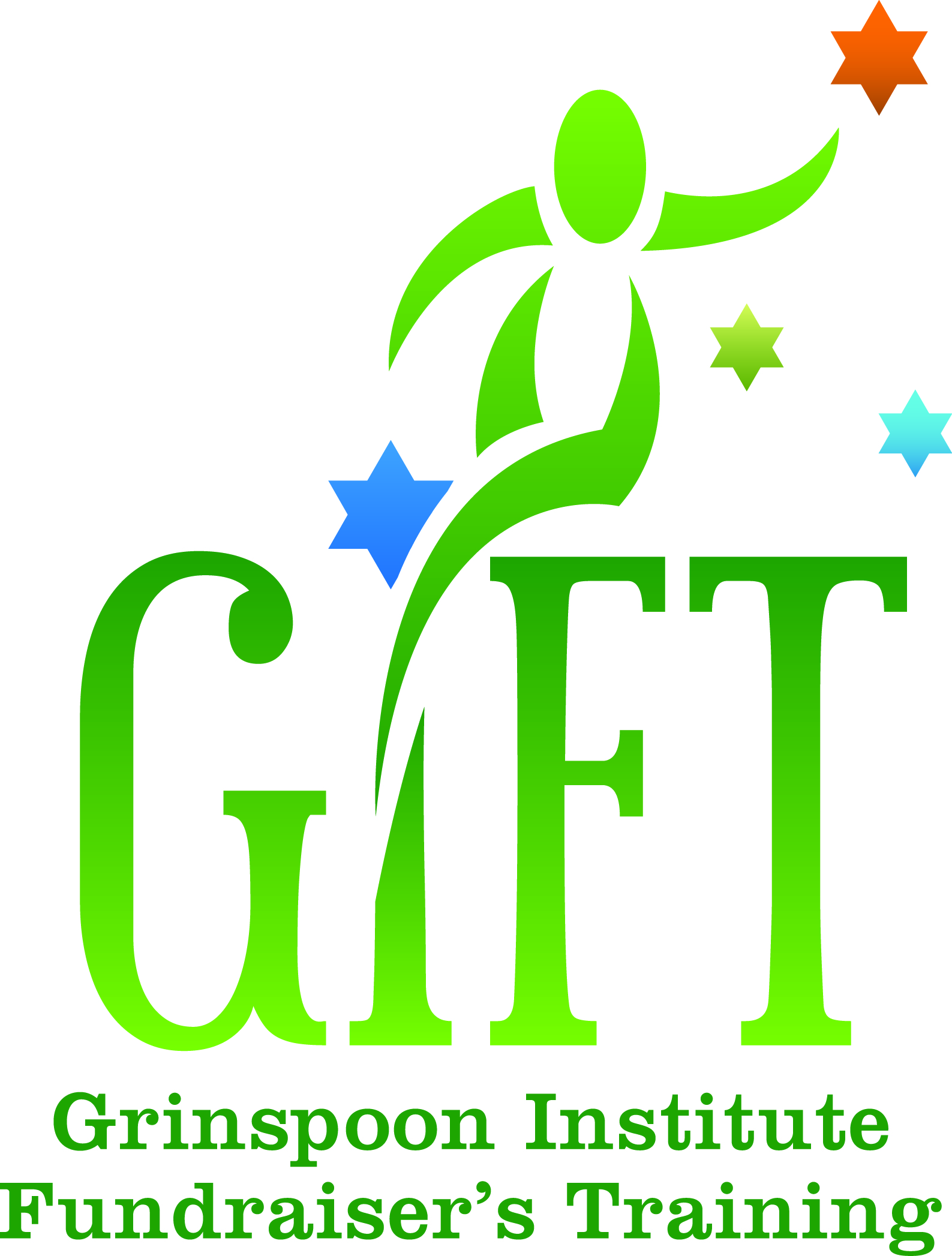 1
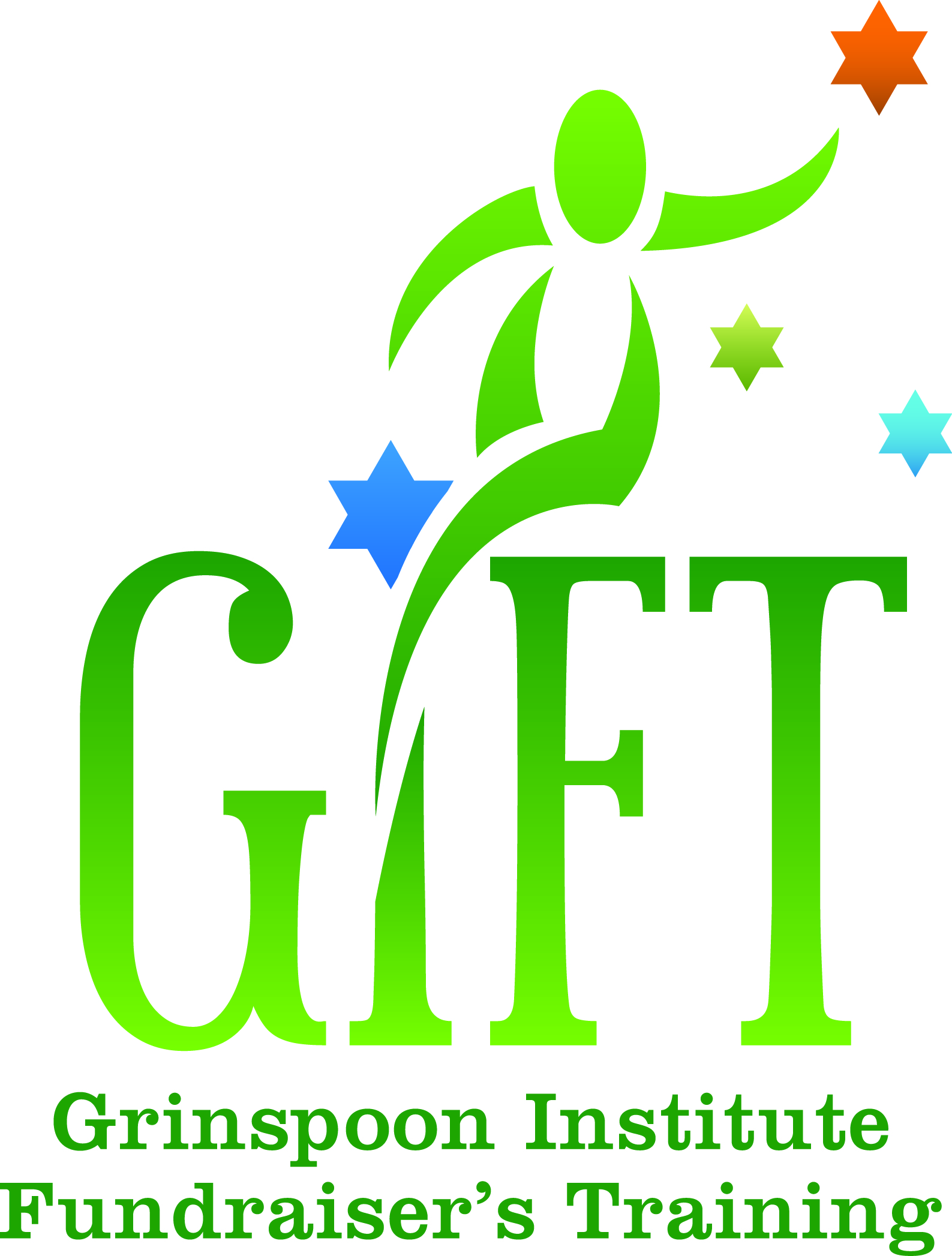 GIFT Reading Group: The Generosity Network

Guest Speaker: Jeffrey C. Walker

Date: April 7, 2014
2
Get Involved!
A) Grab Tab – Click red arrow to open/close Control Panel. Click blue square to toggle Viewer Window between full screen/window mode. Click mic icon to mute/unmute your audio.

B) Audio Setup – Select audio format. Click Audio Setup to verify Speakers & Microphone.

C) Questions Pane – Attendees can submit questions and review answers.

D) Type your question and click Send to submit it to the organizers.
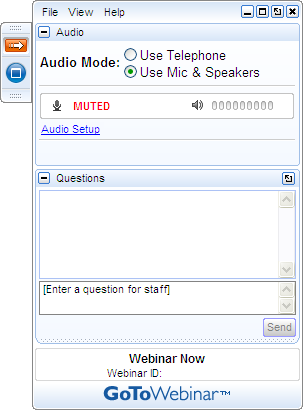 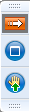 A 
B 
C 
D 
3
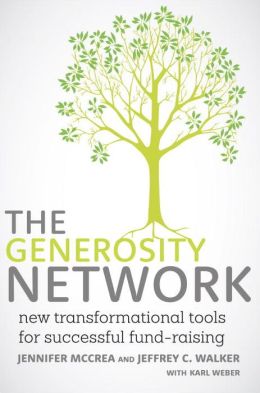 Agenda

Welcome

Review of Technology

Jeffrey Walker

Conclusion
4
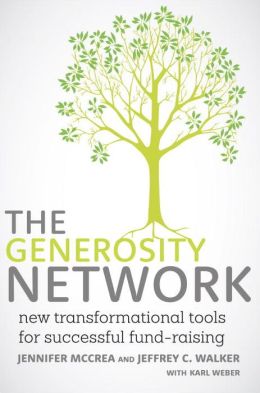 What is a Generosity Network?
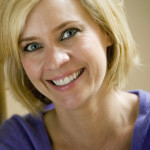 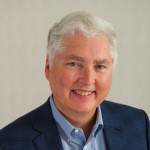 Jennifer McCrea
Jeffrey C. Walker
Why Did We Write the Book?
There are so many resources out there available to your nonprofit, but they’re blocked by
obstacles!!!
Competition
Photo Credit: BigStockPhoto.com
Photo Credit: BigStockPhoto.com
Issues Surrounding Money
Photo Credit: BigStockPhoto.com
Asking for “help”
Photo Credit: BigStockPhoto.com
Creating Customers vs. Partners
Photo Credit: BigStockPhoto.com
First Steps: Know Yourself and Others
Your attitude toward money impacts your relationship with donors

How do we look at others – a checkbook?  What do donors want?
SELF
NOW
US
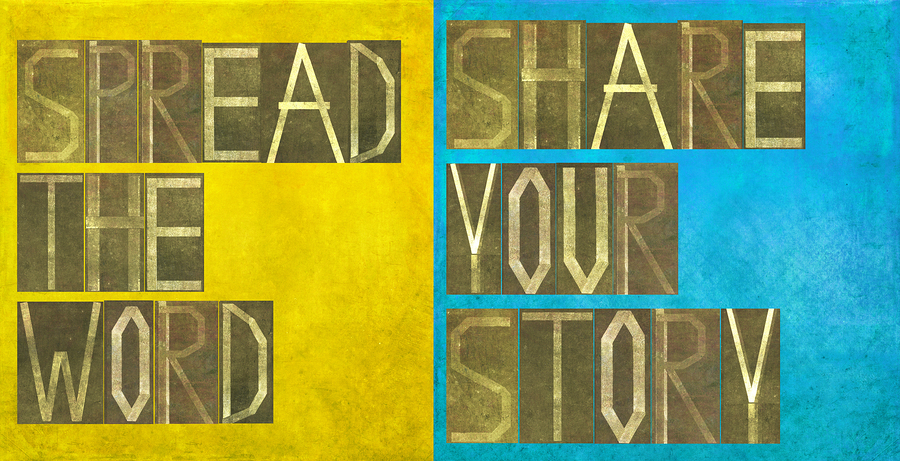 The Power of Story
Photo Credit: BigStockPhoto.com
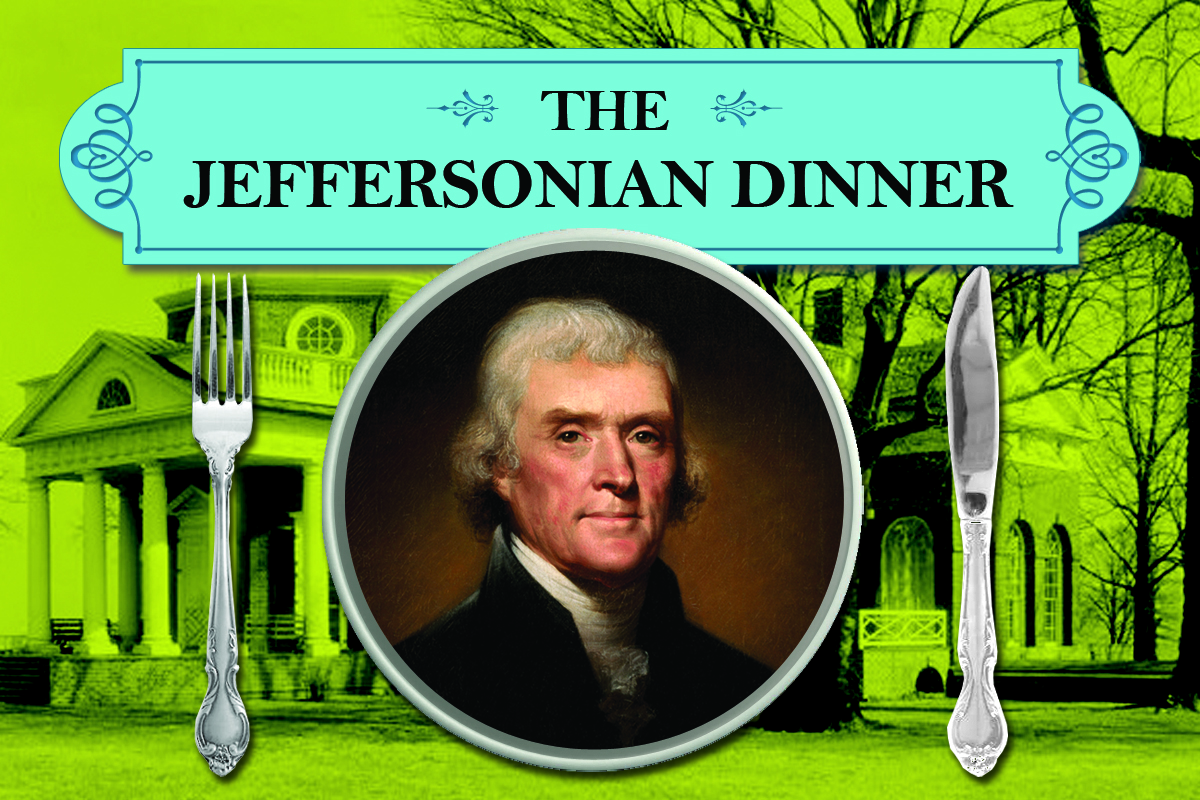 ▪An Alternative to Fund Raising Events
The First One on One Meeting
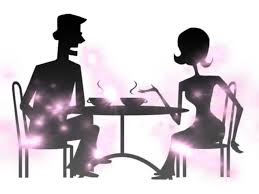 The Ask
Photo Credit: BigStockPhoto.com
Collaborative Relationships
CEO/Board chair – the most important
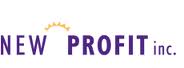 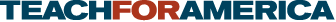 CEO/Board Chair/Chief Fundraiser – The Magic Triangle
Enhance the connection between the Board and your team
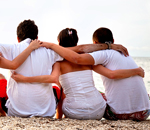 Cultivate Your Relationships
Use the Avatar Affect

Shared experiences
Photo Credit: BigStockPhoto.com
Expand and deepen yourGenerosity Network
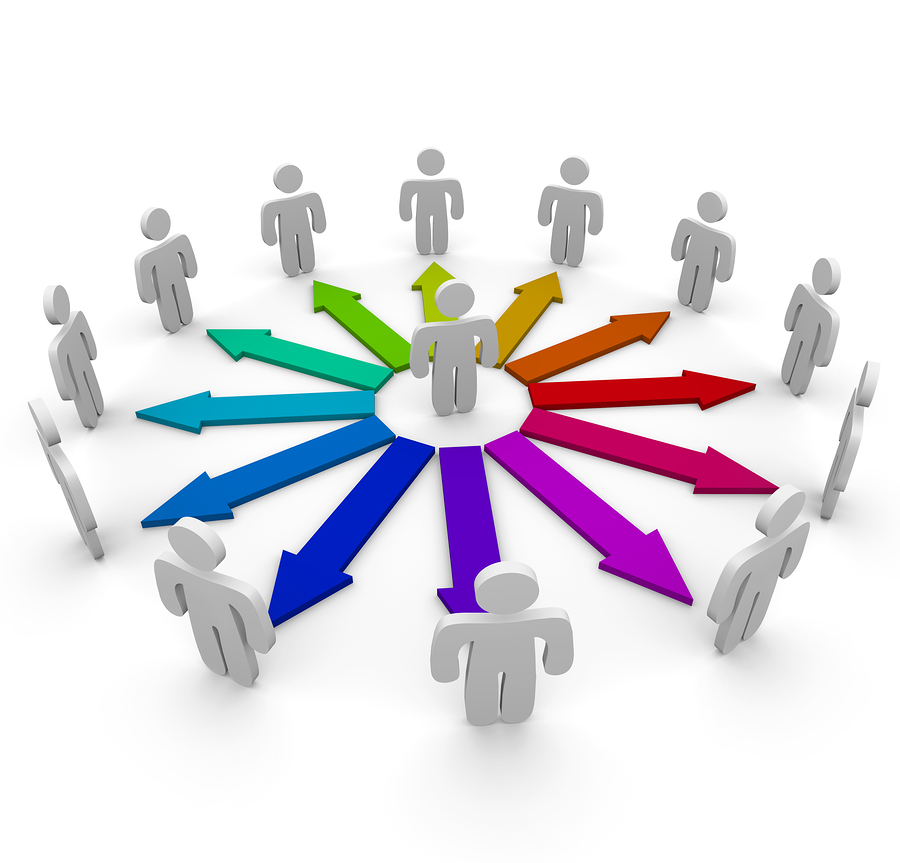 Photo Credit: BigStockPhoto.com
What questions do you have about The Generosity Network?
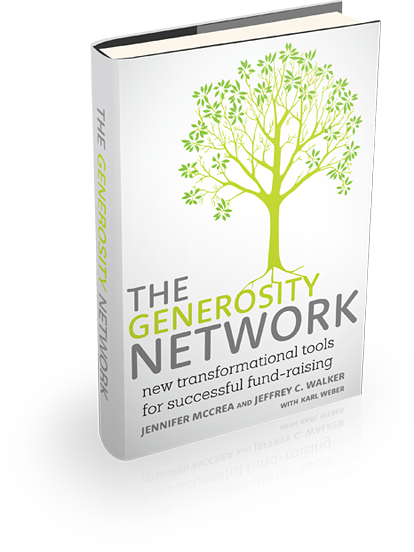 www.thegenerositynetwork.com